Announcements
Welcome to MOB! 
Max McLean, Fellowship for Performing Arts, "C.S. Lewis Onstage: The Most Reluctant Convert,"  Apr 20 – May 8, 2016, Lansburgh Theatre, 450 7th Street NW, Washington, DC 
Discovering Immanuel Class, May 8, 8:00 Rm 206
Pray for MOB Fall 2016 – Spring 2017 planning 
Website:  www.ibcmob.net
Lesson 8 - Daniel 8
April 19, 2016
1
Memory Verse
Daniel 8:27 (ESV)
Then I, Daniel, was exhausted and sick for days. Then I got up again and carried on the king’s business; but I was astounded at the vision,     and there was none to explain it.  
Daniel 8:27 (ESV)

( Daniel’s response to the dream about the ram and the male goat )
Lesson 8 - Daniel 8
April 19, 2016
2
Last Week
Daniel's Vision of the Four Beasts	 Daniel 7:1-8

The Ancient of Days Reigns	Daniel 7:9-12

Son of Man Given Dominion 	Daniel 7:13-14

Daniel's Vision Interpreted	 Daniel 7:15-28
Lesson 8 - Daniel 8
April 19, 2016
3
This Week
Daniel's Vision of the Ram and the Goat
	 Daniel 8:1-14

The Interpretation of the Vision
	Daniel 8:15-27
Lesson 8 - Daniel 8
April 19, 2016
4
Daniel
Outline
Lesson 8 - Daniel 8
April 19, 2016
5
Israel’s SOVEREIGN GOD
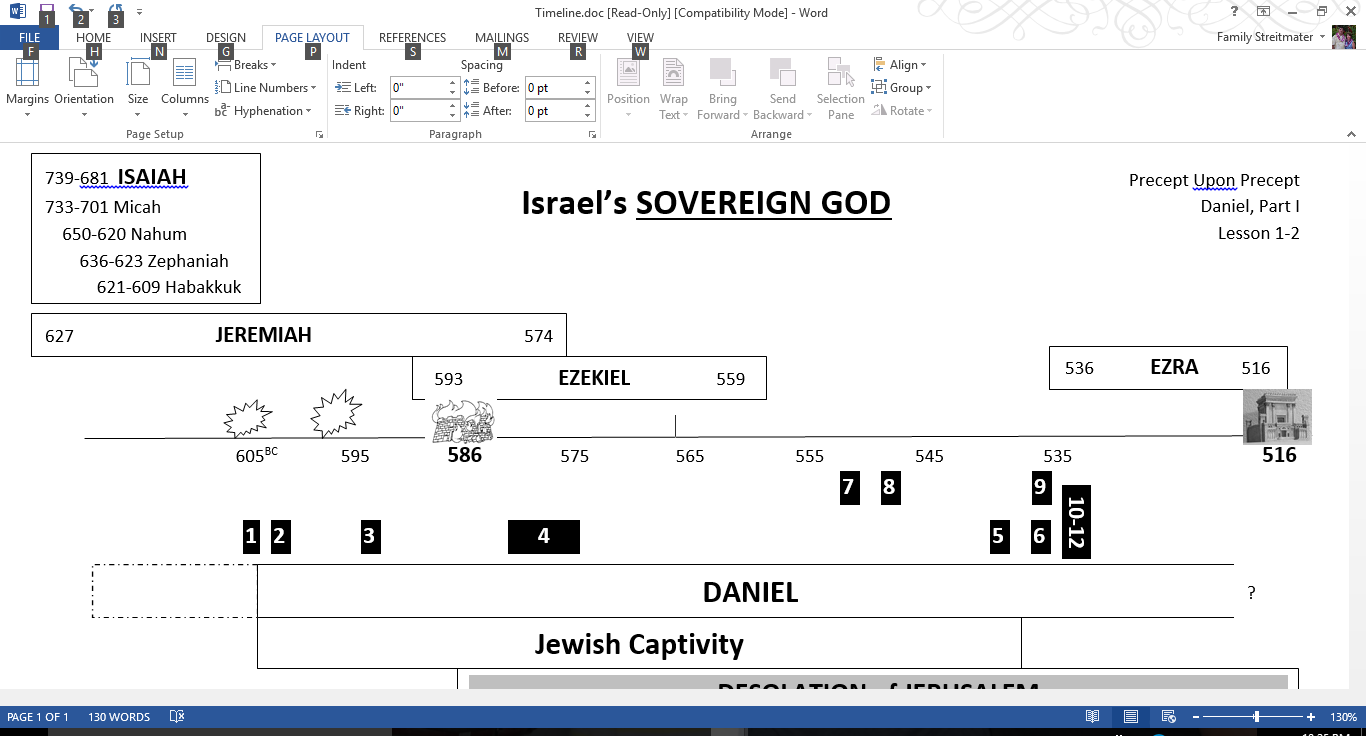 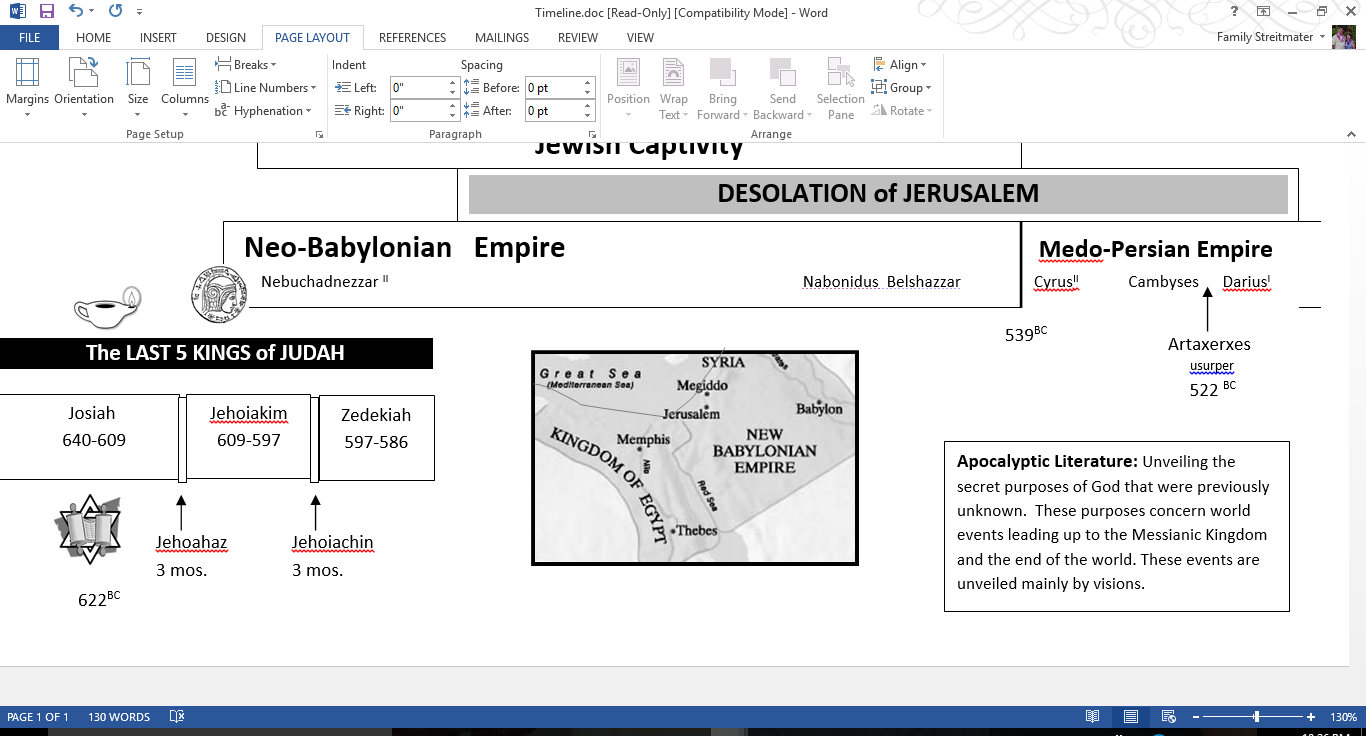 6
February 23, 2016
Lesson 1 - Introduction & Daniel 1
Nebuchadnezzar
605 BC to 562 BC
1st Invasion 605 BC = King Jehoiakim
2nd Invasion 597 BC = King Jehoiachin
3rd Invasion 586 BC = King Zedekiah
602 B.C.
1st 
Dream
Chapter 2
Golden Image
Chapter 3
Belshazzar, et.al.
561 BC to 539 BC
2nd 
Dream
Chapter 4
553 B.C.
Vision of the 
Four Beasts
Chapter 7
551 B.C.
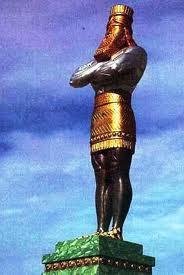 Cyrus / Darius
539 BC & on
Vision of the 
Ram & Goat
Chapter 8
539 B.C.
Hand Writing 
On The Wall
Chapter 5
539/538 B.C.
70 Weeks
Chapter 9
Lion’s Den
Chapter 6
Vision of a Man
Kings of the South and the North
Chapters 10 & 11
536 B.C.
April 19, 2016
7
[Speaker Notes: Nabonidus]
Persian & Greek Empires
Medo-Persian Empire
550 – 330 BC
480 BC 50M people
Capitals were Persepolis and Susa
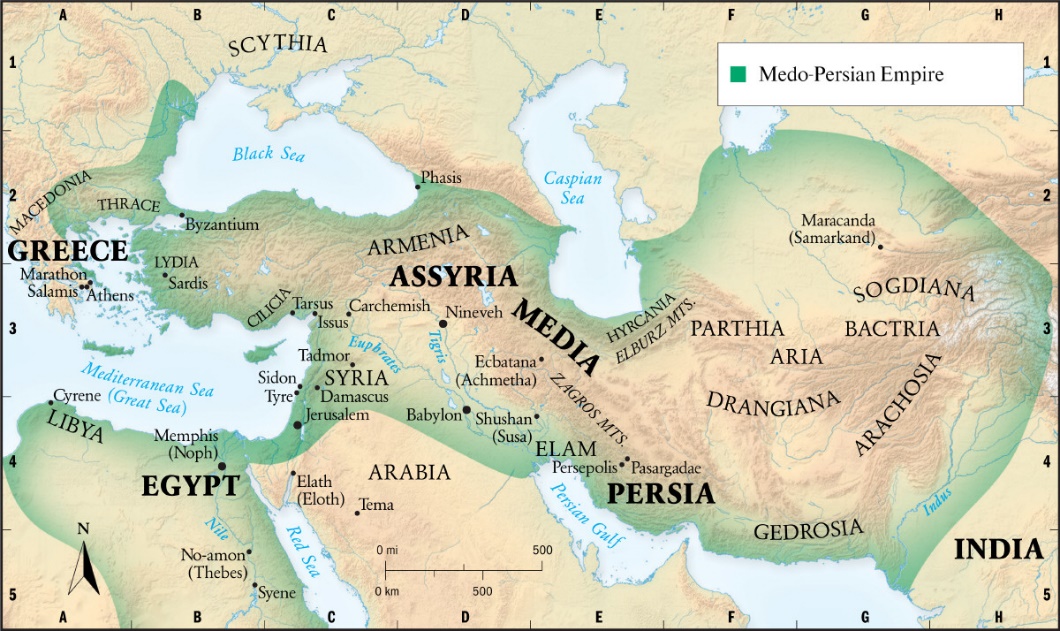 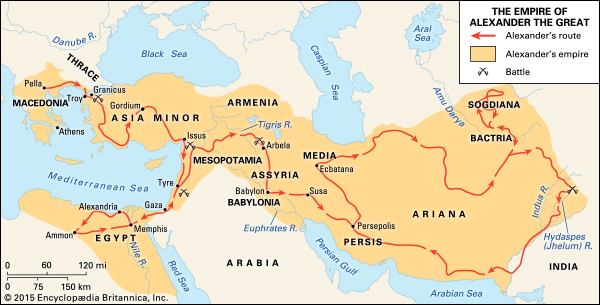 http://wol.jw.org/en/wol/ml/r1/lp-e/23
Alexander the Great
356 – 323 BC (died age 33) 
Succeeded Philip II of Macedon
Tutored by Aristotle until 16
http://media.web.britannica.com/eb-media/54/64954-004-B050D47D.jpg
Lesson 8 - Daniel 8
April 19, 2016
8
Daniel 8:1-14 (ESV)
Vision of Ram and Goat
1 In the third year of the reign of King Belshazzar a vision appeared to me, Daniel, after that which appeared to me at the first. 2 And I saw in the vision; and when I saw, I was in Susa the citadel, which is in the province of Elam. And I saw in the vision, and I was at the Ulai canal. 3 I raised my eyes and saw, and behold, a ram standing on the bank of the canal. It had two horns, and both horns were high, but one was higher than the other, and the higher one came up last. 4 I saw the ram charging westward and northward and southward. No beast could stand before him, and there was no one who could rescue from his power. He did as he pleased and became great.
Lesson 8 - Daniel 8
April 19, 2016
9
Daniel 8:1-14 (ESV)
Vision of Ram and Goat
5 As I was considering, behold, a male goat came from the west across the face of the whole earth, without touching the ground. And the goat had a conspicuous horn between his eyes. 6 He came to the ram with the two horns, which I had seen standing on the bank of the canal, and he ran at him in his powerful wrath. 7 I saw him come close to the ram, and he was enraged against him and struck the ram and broke his two horns. And the ram had no power to stand before him, but he cast him down to the ground and trampled on him. And there was no one who could rescue the ram from his power. 8 Then the goat became exceedingly great, but when he was strong, the great horn was broken, and instead of it there came up four conspicuous horns toward the four winds of heaven.
Lesson 8 - Daniel 8
April 19, 2016
10
Daniel 8:1-14 (ESV)
Vision of Ram and Goat
9 Out of one of them came a little horn, which grew exceedingly great toward the south, toward the east, and toward the glorious land. 10 It grew great, even to the host of heaven. And some of the host and some of the stars it threw down to the ground and trampled on them. 11 It became great, even as great as the Prince of the host. And the regular burnt offering was taken away from him, and the place of his sanctuary was overthrown. 12 And a host will be given over to it together with the regular burnt offering because of transgression, and it will throw truth to the ground, and it will act and prosper. 13 Then I heard a holy one speaking, and another holy one said to the one who spoke, “For how long is the vision concerning the regular burnt offering, the transgression that makes desolate, and the giving over of the sanctuary and host to be trampled underfoot?” 14 And he said to me, “For 2,300 evenings and mornings. Then the sanctuary shall be restored to its rightful state.”
Lesson 8 - Daniel 8
April 19, 2016
11
Daniel 8:15-27 (ESV)
Interpretation of the Vision
15 When I, Daniel, had seen the vision, I sought to understand it. And behold, there stood before me one having the appearance of a man. 16 And I heard a man's voice between the banks of the Ulai, and it called, “Gabriel, make this man understand the vision.” 
17 So he came near where I stood. And when he came, I was frightened and fell on my face. But he said to me, “Understand, O son of man, that the vision is for the time of the end.”
Lesson 8 - Daniel 8
April 19, 2016
12
Daniel 8:15-27 (ESV)
Interpretation of the Vision
18 And when he had spoken to me, I fell into a deep sleep with my face to the ground. But he touched me and made me stand up. 19 He said, “Behold, I will make known to you what shall be at the latter end of the indignation, for it refers to the appointed time of the end. 20 As for the ram that you saw with the two horns, these are the kings of Media and Persia. 21 And the goat is the king of Greece. And the great horn between his eyes is the first king. 22 As for the horn that was broken, in place of which four others arose, four kingdoms shall arise from his nation, but not with his power. 23 And at the latter end of their kingdom, when the transgressors have reached their limit, a king of bold face, one who understands riddles, shall arise.
Lesson 8 - Daniel 8
April 19, 2016
13
Daniel 8:15-27 (ESV)
Interpretation of the Vision
24 His power shall be great - but not by his own power; and he shall cause fearful destruction and shall succeed in what he does, and destroy mighty men and the people who are the saints. 25 By his cunning he shall make deceit prosper under his hand, and in his own mind he shall become great. Without warning he shall destroy many. And he shall even rise up against the Prince of princes, and he shall be broken - but by no human hand. 26 The vision of the evenings and the mornings that has been told is true, but seal up the vision, for it refers to many days from now.”
27 And I, Daniel, was overcome and lay sick for some days. Then I rose and went about the king's business, but I was appalled by the vision and did not understand it.
Lesson 8 - Daniel 8
April 19, 2016
14
Mapping Chapters 2, 7 and 8
Lesson 8 - Daniel 8
April 19, 2016
15
Daniel 8
Observation
Daniel the Prophet  (Daniel 8:1-2, 15-19, 26-27)
Receiving the vision
Requesting the meaning of the vision
Cyrus II, The Great, King of Persia  (Daniel 8:3-4, 20)
Righteous Man  (Isaiah 44:28)
The Lord’s anointed  (Isaiah 45:1)
Alexander III of Macedon, The Great  (8:5-8, 21-22)
He-goat from the west over the surface of the whole earth
Antiochus IV Epiphanes  (Daniel 8:9-14)
A king emerges of unusual significance
The Antichrist  (Daniel 8:23-27)
Lesson 8 - Daniel 8
April 19, 2016
16
Daniel 8:1-14 (ESV)
Vision of Ram and Goat
1 In the third year of the reign of King Belshazzar a vision appeared to me, Daniel, after that which appeared to me at the first. 2 And I saw in the vision; and when I saw, I was in Susa the citadel, which is in the province of Elam. And I saw in the vision, and I was at the Ulai canal. 3 I raised my eyes and saw, and behold, a ram standing on the bank of the canal. It had two horns, and both horns were high, but one was higher than the other, and the higher one came up last. 4 I saw the ram charging westward and northward and southward. No beast could stand before him, and there was no one who could rescue from his power. He did as he pleased and became great.
Cyrus II, The Great, King of Persia
Lesson 8 - Daniel 8
April 19, 2016
17
Daniel 8:1-14 (ESV)
Vision of Ram and Goat
5 As I was considering, behold, a male goat came from the west across the face of the whole earth, without touching the ground. And the goat had a conspicuous horn between his eyes. 6 He came to the ram with the two horns, which I had seen standing on the bank of the canal, and he ran at him in his powerful wrath. 7 I saw him come close to the ram, and he was enraged against him and struck the ram and broke his two horns. And the ram had no power to stand before him, but he cast him down to the ground and trampled on him. And there was no one who could rescue the ram from his power. 8 Then the goat became exceedingly great, but when he was strong, the great horn was broken, and instead of it there came up four conspicuous horns toward the four winds of heaven.
Alexander III of Macedon, The Great
Lesson 8 - Daniel 8
April 19, 2016
18
Daniel 8:1-14 (ESV)
Vision of Ram and Goat
9 Out of one of them came a little horn, which grew exceedingly great toward the south, toward the east, and toward the glorious land. 10 It grew great, even to the host of heaven. And some of the host and some of the stars it threw down to the ground and trampled on them. 11 It became great, even as great as the Prince of the host. And the regular burnt offering was taken away from him, and the place of his sanctuary was overthrown. 12 And a host will be given over to it together with the regular burnt offering because of transgression, and it will throw truth to the ground, and it will act and prosper. 13 Then I heard a holy one speaking, and another holy one said to the one who spoke, “For how long is the vision concerning the regular burnt offering, the transgression that makes desolate, and the giving over of the sanctuary and host to be trampled underfoot?” 14 And he said to me, “For 2,300 evenings and mornings. Then the sanctuary shall be restored to its rightful state.”
Antiochus IV Epiphanes
Lesson 8 - Daniel 8
April 19, 2016
19
Antiochus Epiphanes
Known as one of the cruelest tyrants in history
Gave himself the name Epiphanes; Illustrious, manifest god 
Dec 14, 168 BC – Alter used to sacrifice a pig 
The abomination that makes desolate 
Dec 14, 165 BC – Temple purified, burnt offering restored
Judas Maccabeus defeated the Seleucids
Festival of Lights and Feast of Dedication: Hanukkah
Timing:
2300 “evenings and mornings” 
6 year advocates:  High Priest Deposed -> Temple re-consecrated
3 year advocates:  Pagan alter -> Temple re-consecrated 
What did Antiochus IV foreshadow?
Lesson 8 - Daniel 8
April 19, 2016
20
The AntichristThe King of Fierce Countenance
An angel awakened Daniel from his deep sleep and told him there was yet more prophetic truth for him to hear, and it related to latter “the final period of the indignation for it pertains to the appointed time of the end” (v19) - NASB

“In the latter period of their rule, When the transgressors have run their course, A king will arise, insolent and skilled in intrigue”
  - When sinful actions have reached a boiling point (Gen 15:16; Matt 23:32; 1 Thess 2:16)

“His power will be mighty, but not by his own power, and he will destroy to an extraordinary degree” 
 - Literally:  he will destroy wonderfully 

“He will even oppose the Prince of princes, but he will be broken without human agency” 
  - Antiochus = Prince of Hosts (v11, ESV); this more like King of Kings, Lord of Lords
Lesson 8 - Daniel 8
April 19, 2016
21
Similarities of Little Horn and Antichrist
Both begin modestly, but increase in power and influence. 
Both blaspheme God with mouths that speak great things. 
Both persecute the Jewish people. 
Both claim to be god and put image in the temple.
Both impose their own religion on the people. 
Both are opposed by a believing remnant that knows God. 
Both are energized by the devil and are great deceivers. 
Both appear to succeed marvelously and seem to be invincible. 
Both are finally defeated by the coming of a redeemer (Judas Maccabeus and Jesus Christ).
Lesson 8 - Daniel 8
April 19, 2016
22
How They Fit In
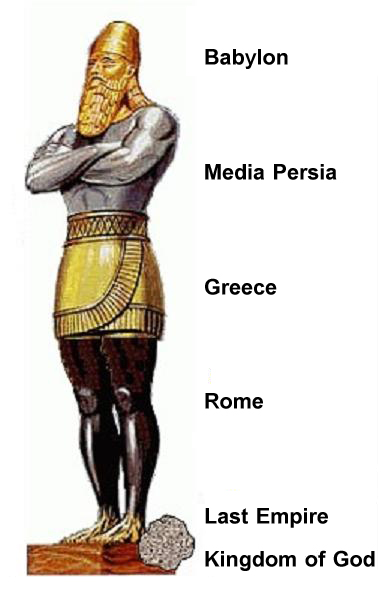 Zadok Priesthood
Alexander the Great
Hellenization
4 Rival Generals
Diadochi
Egypt
Ptolemy
Syria
Seleucid
Antiochus Epiphanes
164 BC
AD70
Hasmonians
(Maccabees)
Sadducees
Written Torah
AD70
63 BC
Pharisees
Essenes
(Sons of Light)
Hasidim
(pious)
Romans
Written Torah
Oral Commandments
April 19, 2016
23
Rabbinic Judaism
Daniel 8 
Application
Daniel seems more troubled by the visions of 19 – 25.              Why would he be troubled more by these?  (Wiersbe #9)
Compare verses 23 – 27 with 9 – 14.  In what ways do the characteristics of Antiochus IV parallel those of the Antichrist?  
In what ways are Daniel’s actions as a prophet a good model for us as students of Scripture?  What can we learn from his methods that can help us mature as believers and be better prepared to answer questions posed by non-believers?  (Wiersbe #10)
What questions or fears do you have about the end times?          In what ways are Daniel’s visions encouraging to you?  Confusing? Inspiring?  How do you think we are meant to live in light of them?   (Wiersbe #11)
What are some of the ways God chooses to speak to you?     What sort of burden do we carry for all both believers and non-believers today?  (Wiersbe #12)
Lesson 8 - Daniel 8
April 19, 2016
24
Closing
Questions? 
Comments? 
Closing Prayer
Lesson 8 - Daniel 8
April 19, 2016
25
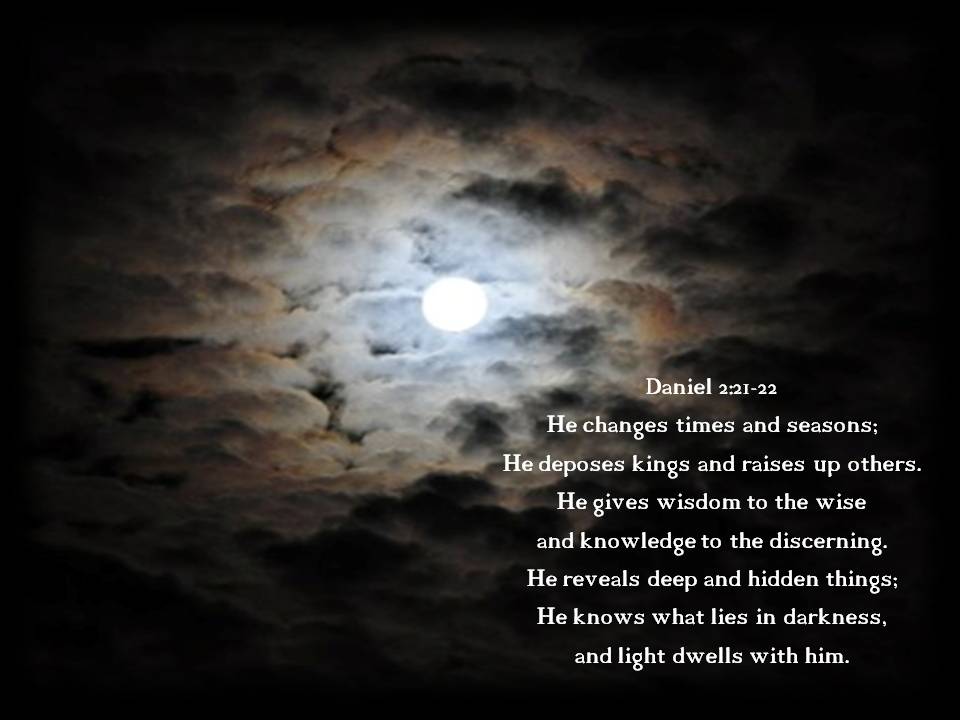 Lesson 8 - Daniel 8
April 19, 2016
26